MARZO2020
FONOAUDIOLOGÍAPIE
Pía Javiera Cerda Piñeiro
Colegio Padre Pedro Arrupe
Actividades y sugerencias para el hogar
Estimadas familias:

En las siguientes diapositivas haré sugerencias  de juegos e ideas  para que en estos días en el hogar puedan seguir estimulando el lenguaje de nuestros estudiantes más pequeños y también para los más grandes.
¡Cualquier duda o inquietud estaré atenta a mi mail para poder resolverlas!

Mail: pia.cerda.pineiro@Gmail.com
2
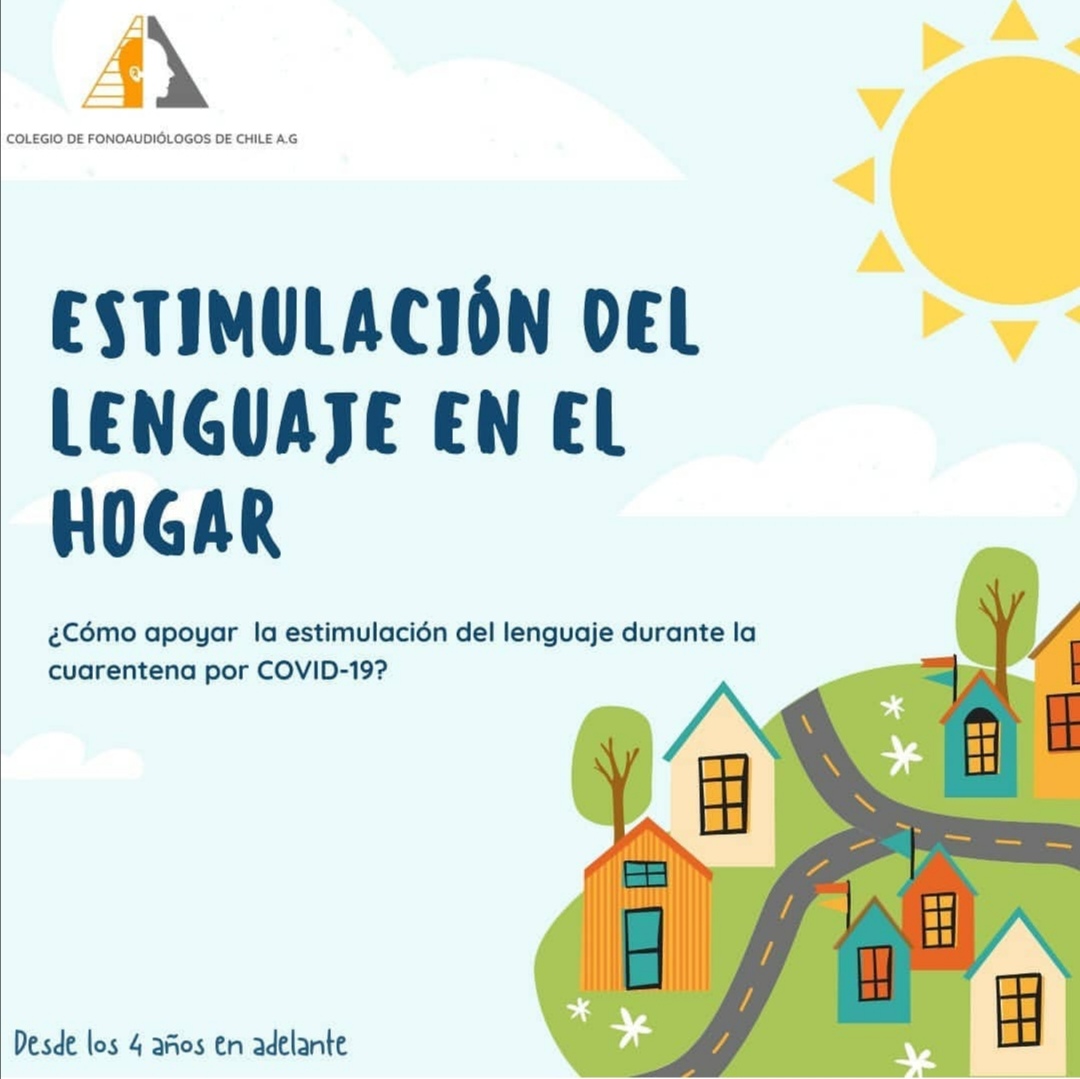 Pueden elegir una dinámica diaria y participar todos los integrantes de la familia
3
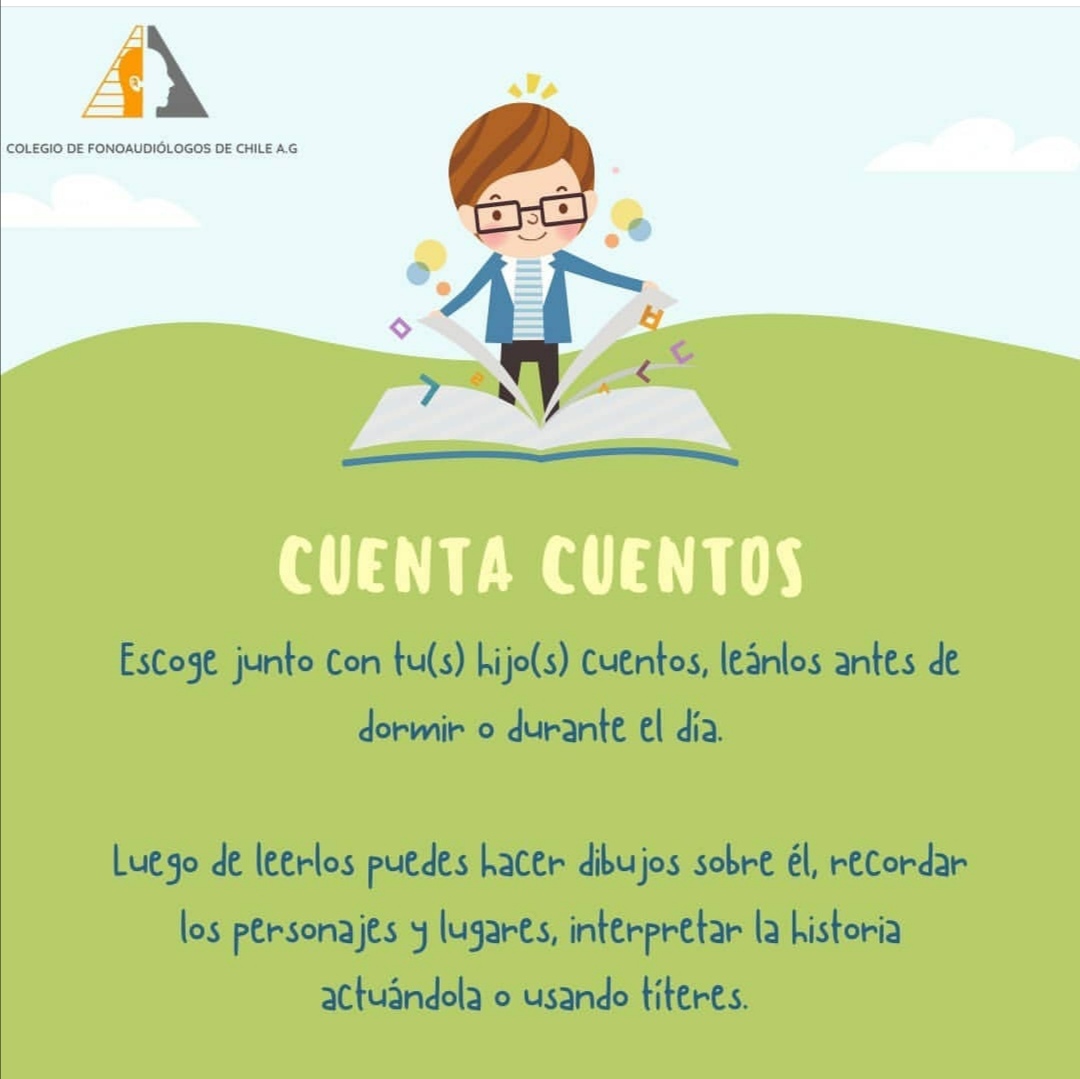 Esta actividad es muy importante realizarla todos los días, puedes elegir un cuento, noticia, extracto de alguna enciclopedia o  tema de interés del niño.
4
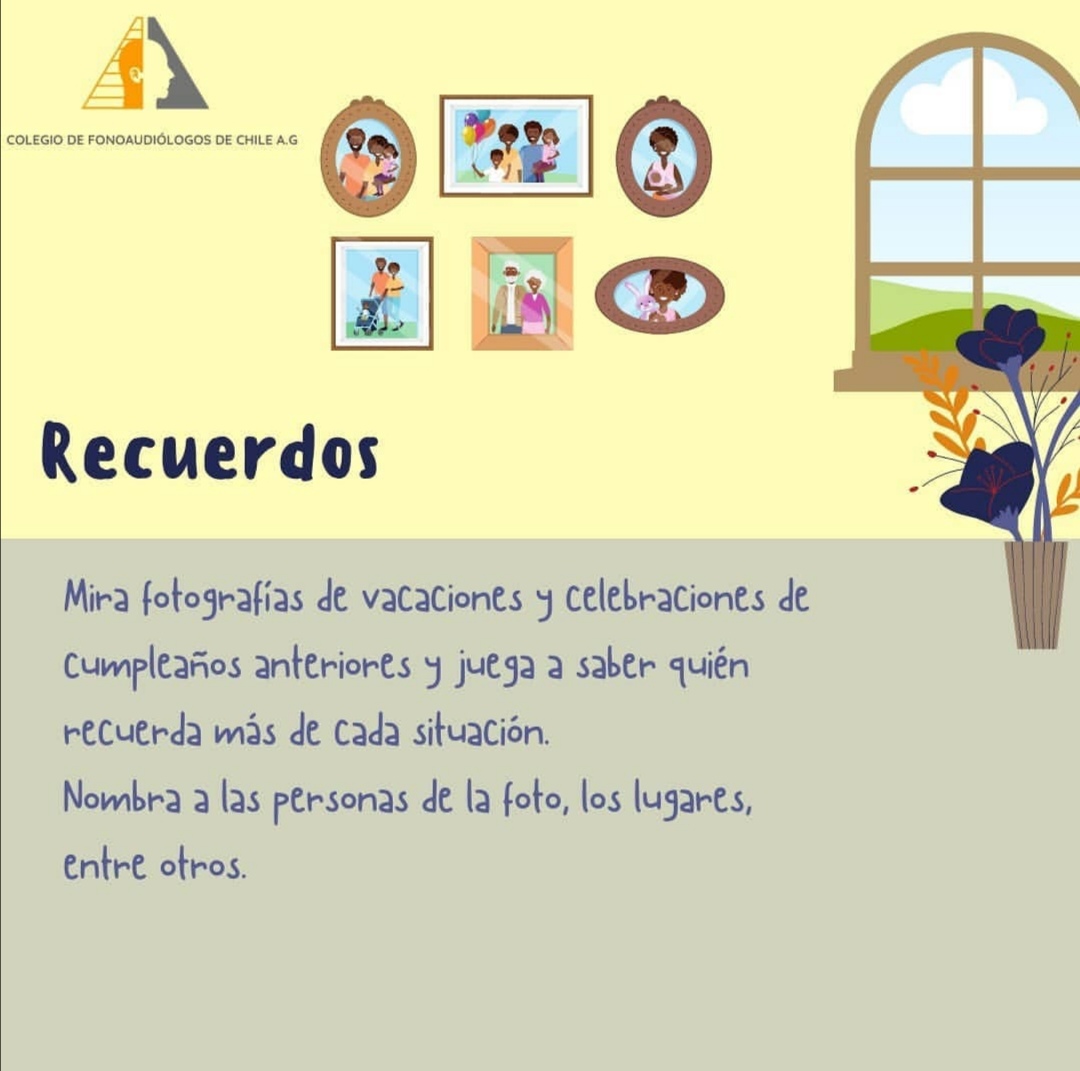 Una gran oportunidad para compartir y recordar en familia
5
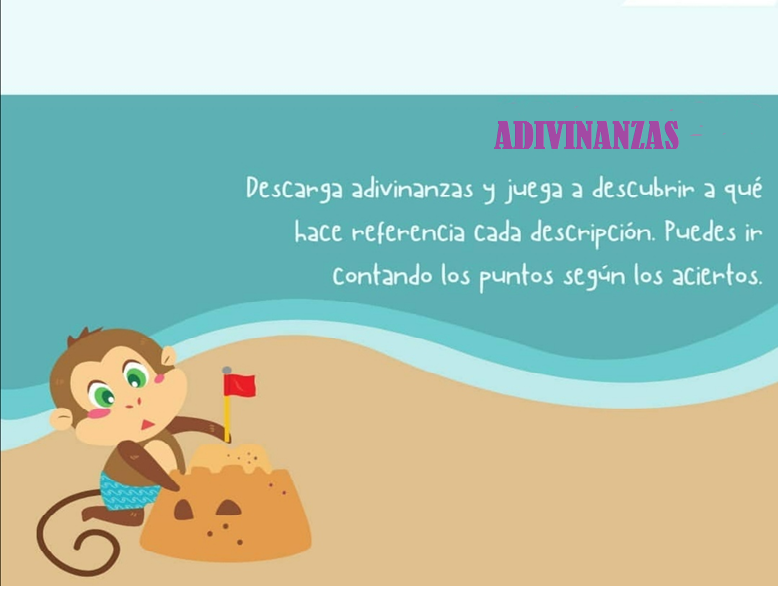 Vocabulario
6
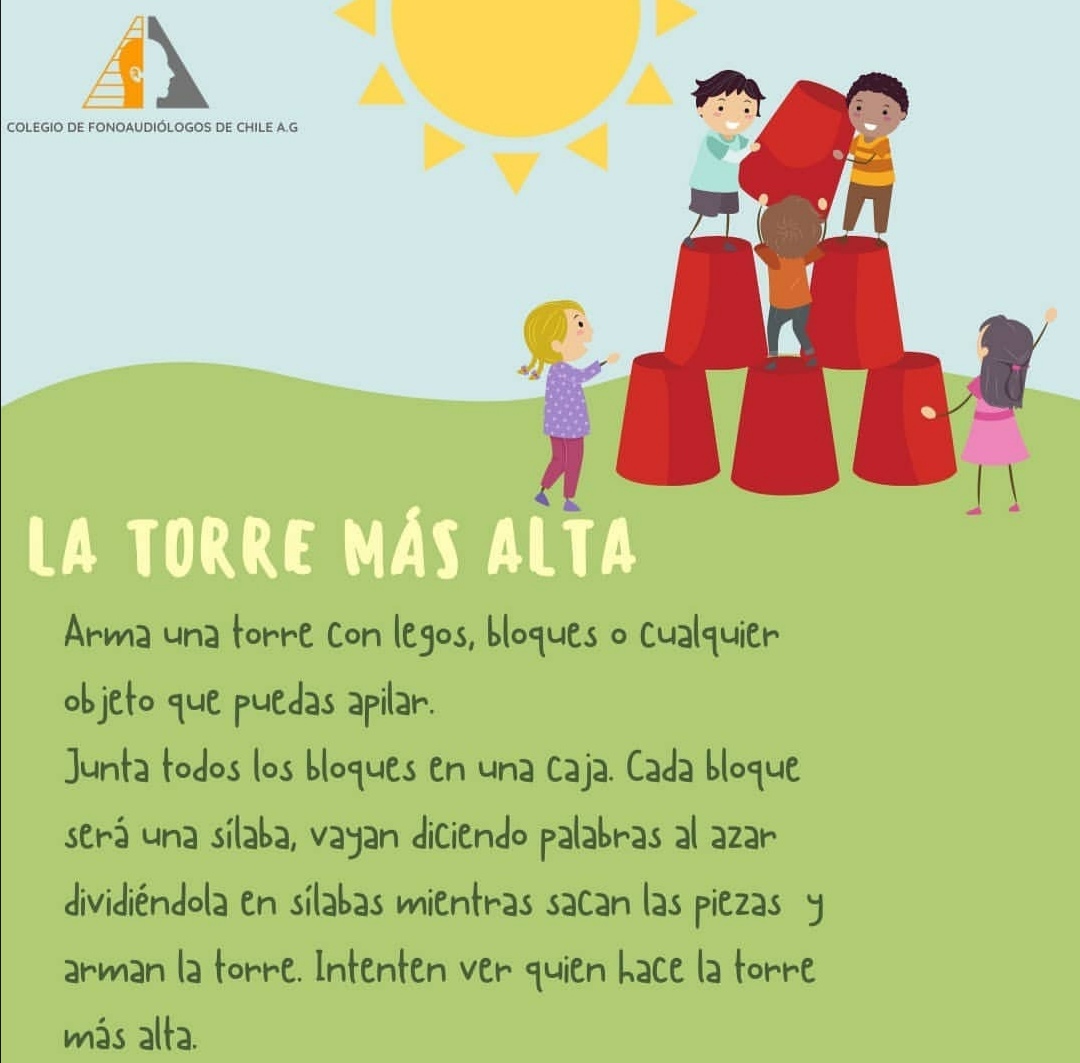 Conciencia fonológica
7
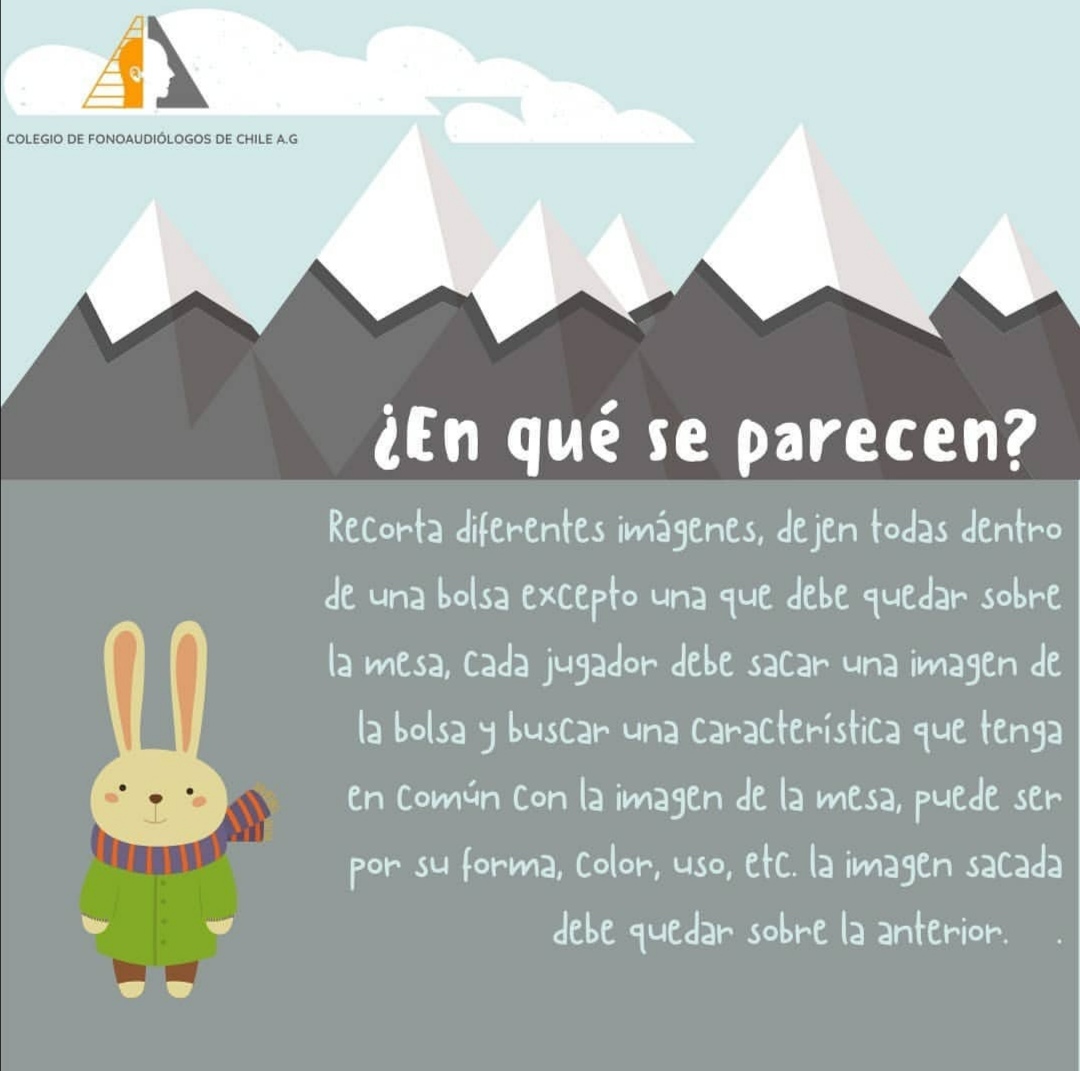 Esta actividad también puede ser con objetos  reales que estén en su hogar.
8
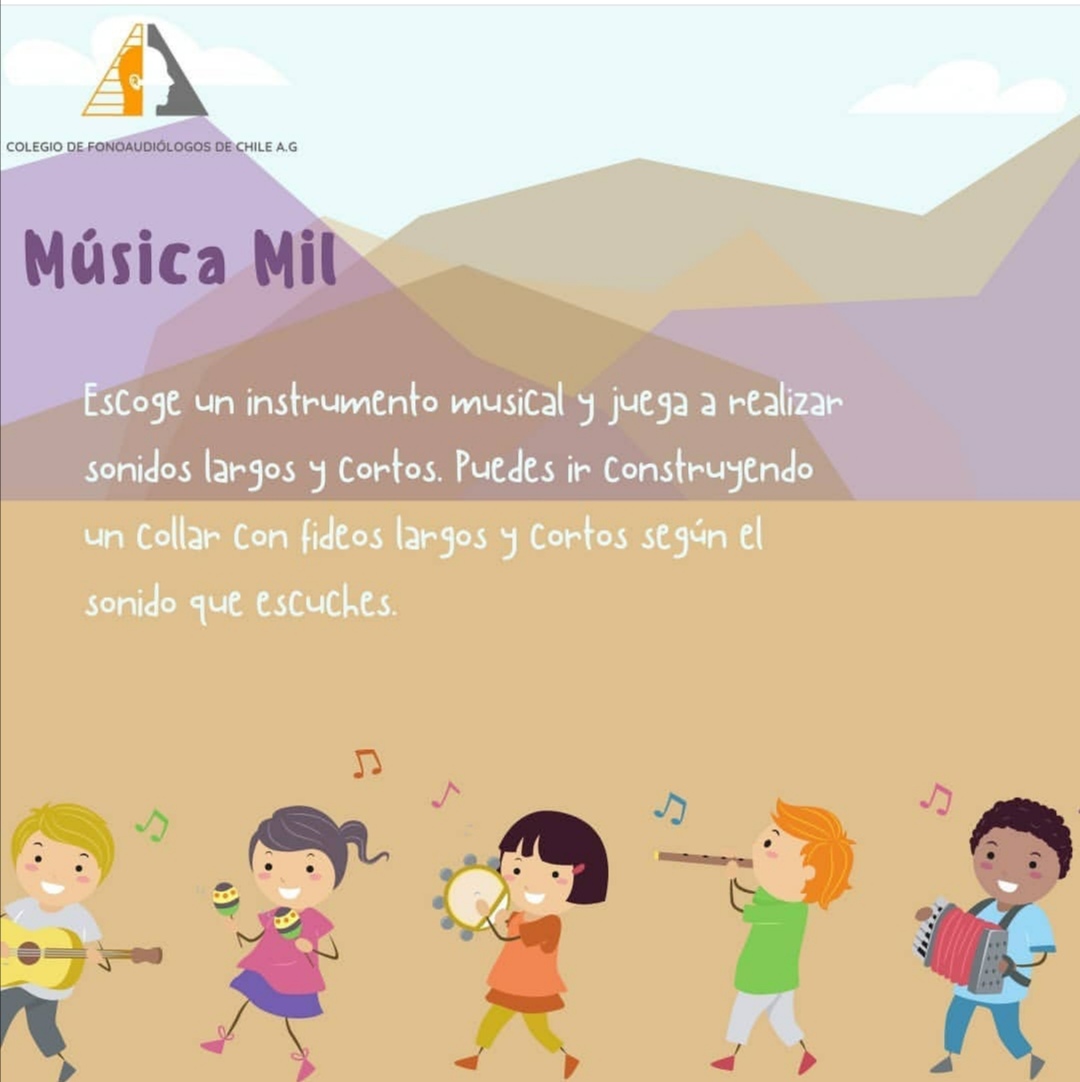 Pueden  buscar diferentes sonidos del ambiente, animales, medios de transporte, etc.
9
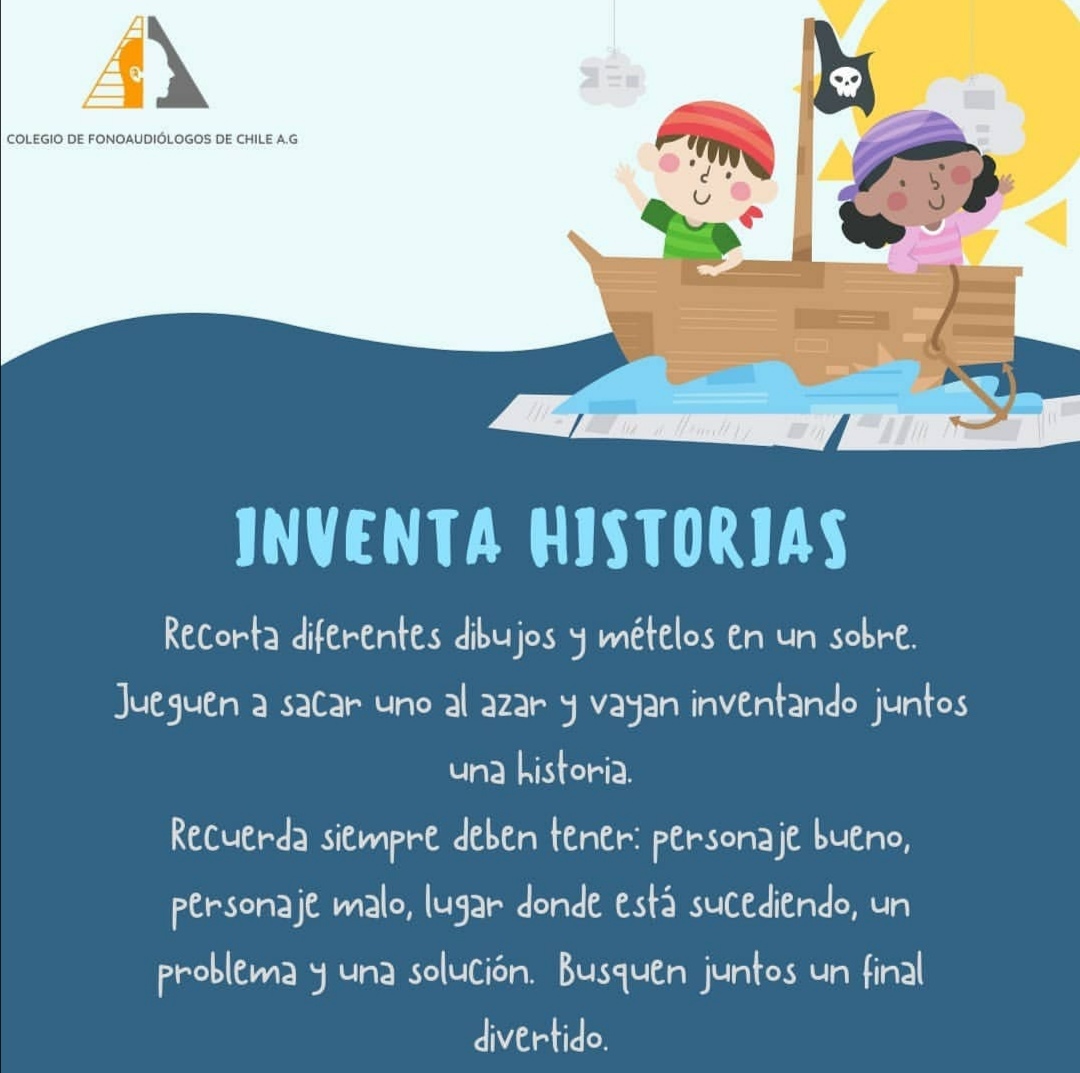 ¡A jugar en familia!
10
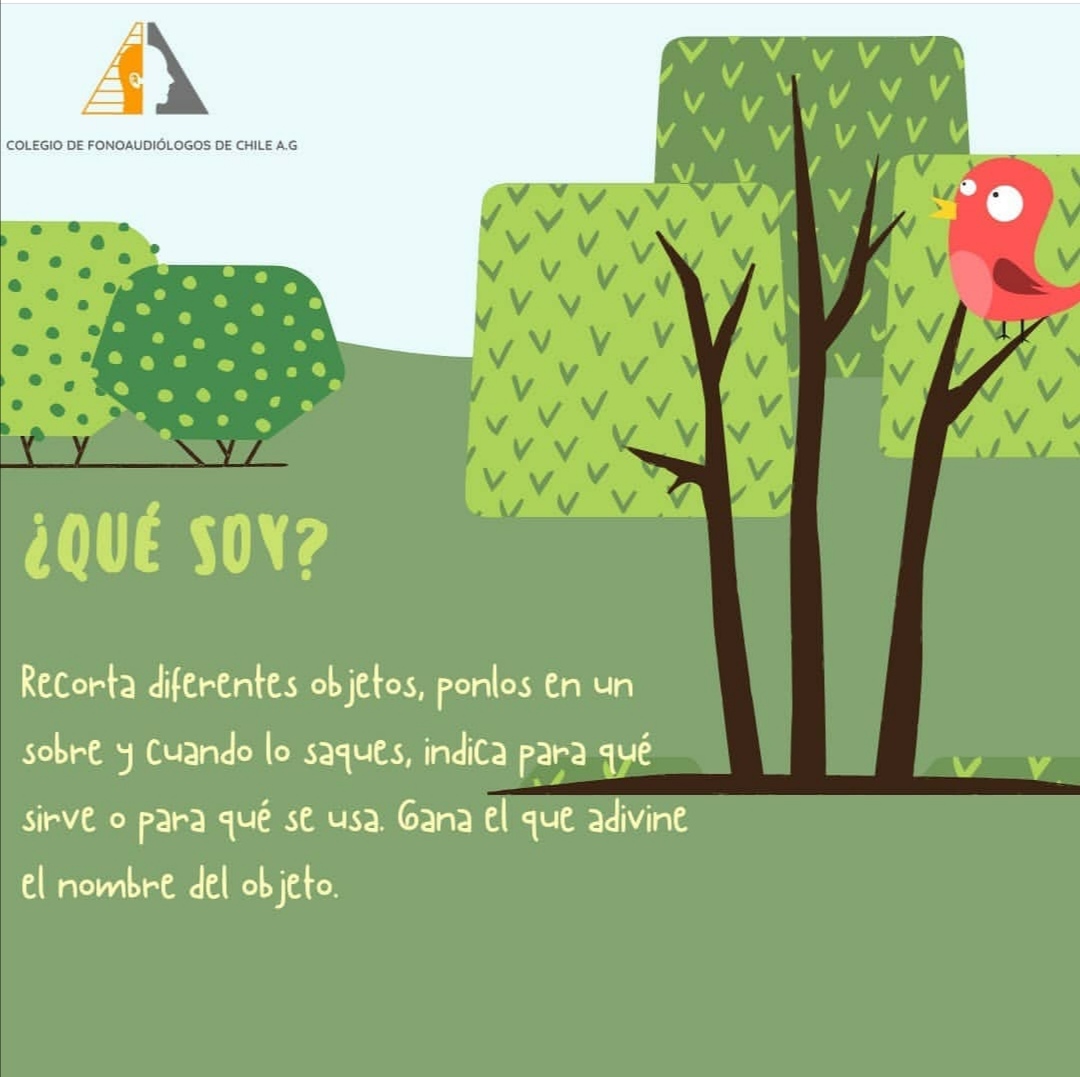 También puedes realizar esta actividad con juguetes y/o elementos del hogar.
11
¡Desafío!
Este juego es muy sencillo, solo necesitan un reloj o cronómetro de celular, hoja y lápiz. ¡Todos pueden participar!

1. En una bolsa tienen que poner objetos que representen una categoría, 1 elemento por categoría (FRUTAS-VERDURAS-JUGUETES-MEDIOS DE TRANSPORTES-UTENSILIOS DE LA COCINA-ALIMENTOS-ANIMALES). 

2. El Participante tendrá que sacar de la bolsa un objeto o imagen que represente la categoría. En el caso de sacar una manzana por ejemplo la consigna será : Nombrar todas las frutas que conozcas en 2 MINUTOS. 

3. El adulto tiene que anotar todos los elementos nombrados.

4. El participante que nombre más elementos dentro del tiempo será el ganador.
12
¡Para los más grandes!
En las siguientes diapositivas encontrarás actividades que pueden realizar nuestros estudiantes más grandes junto a su familia.
13
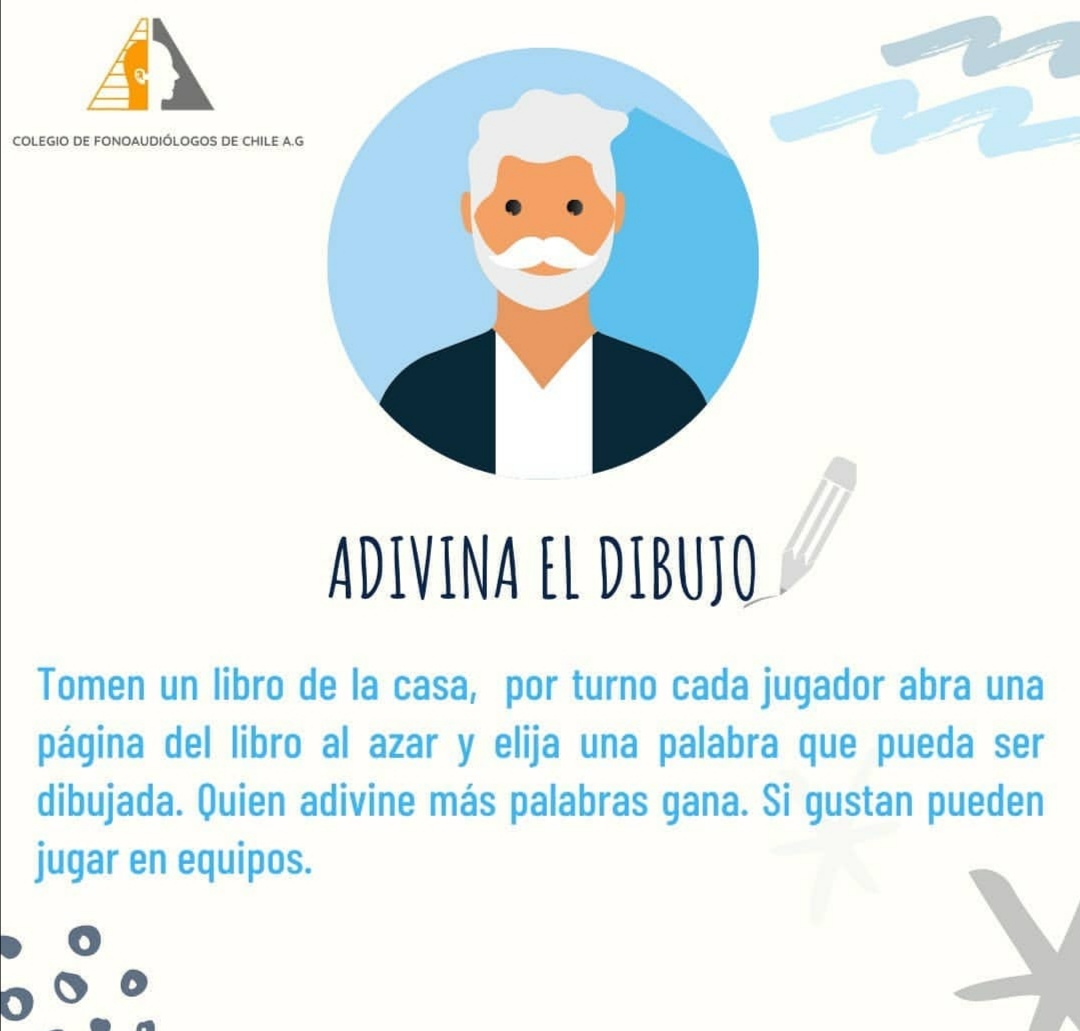 Vocabulario
14
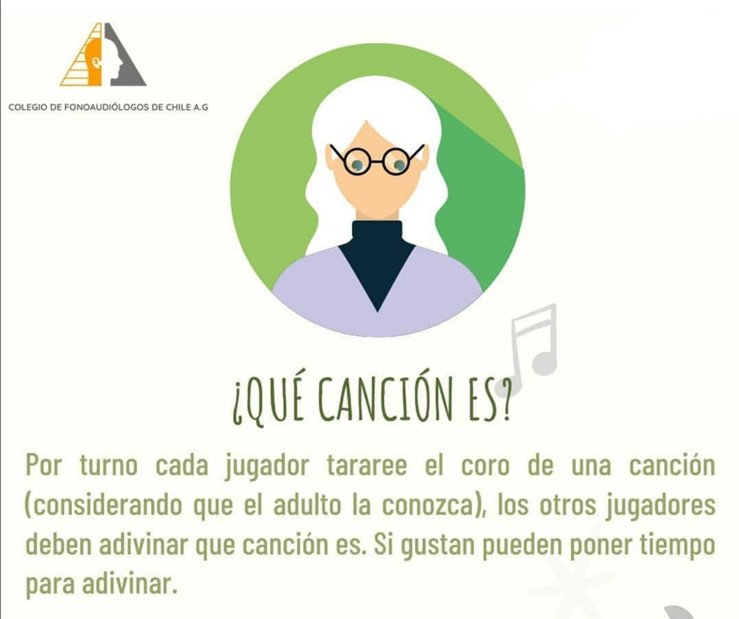 15
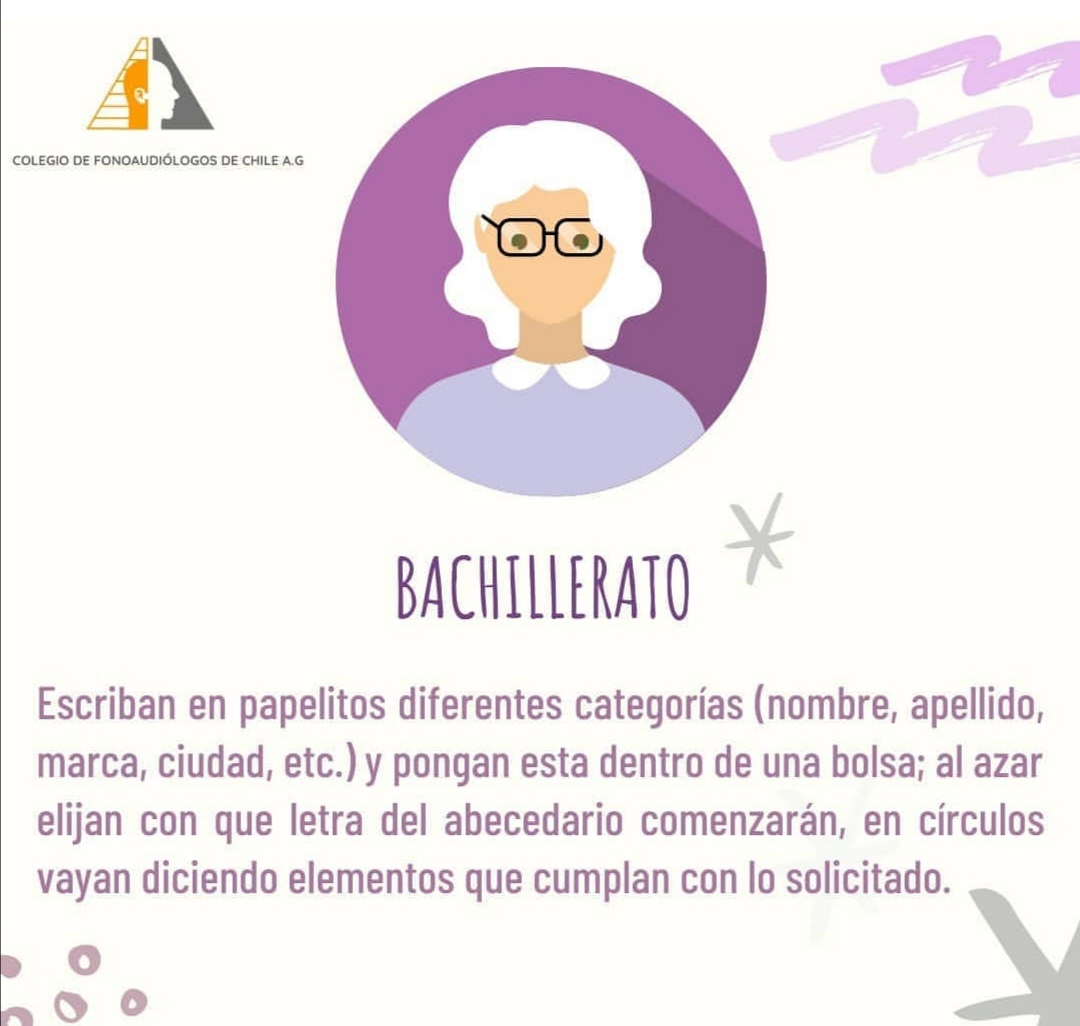 16
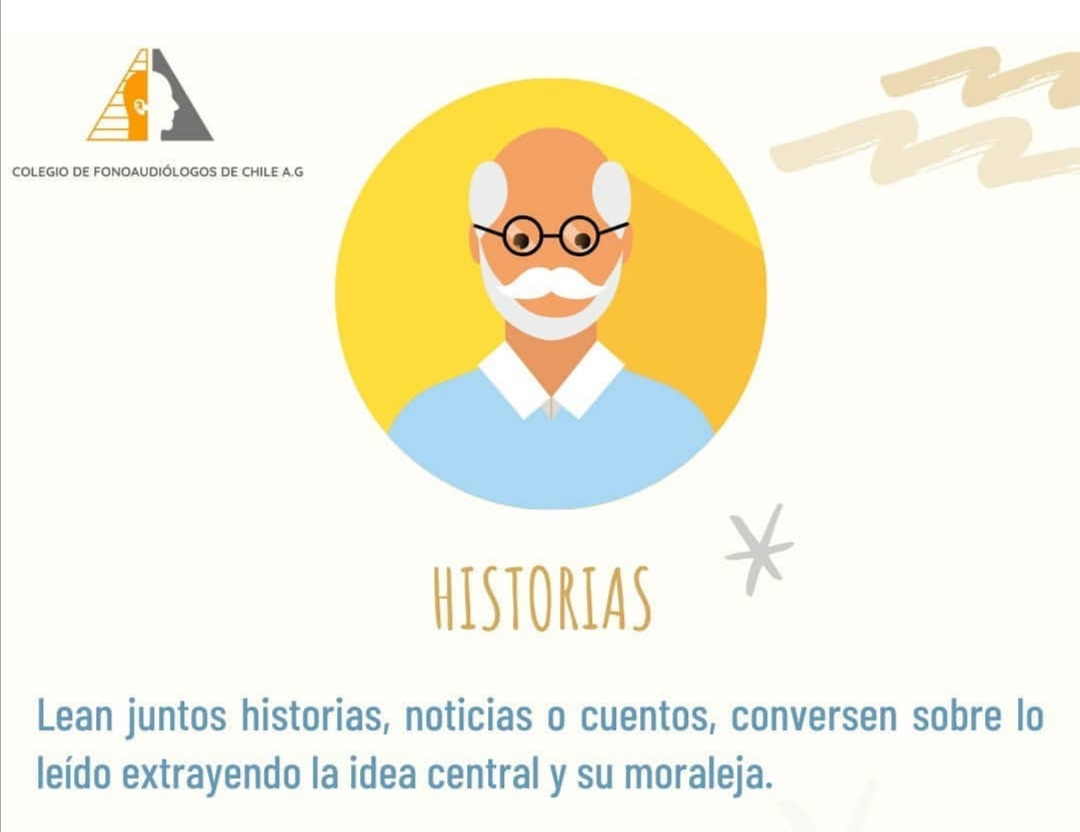 17
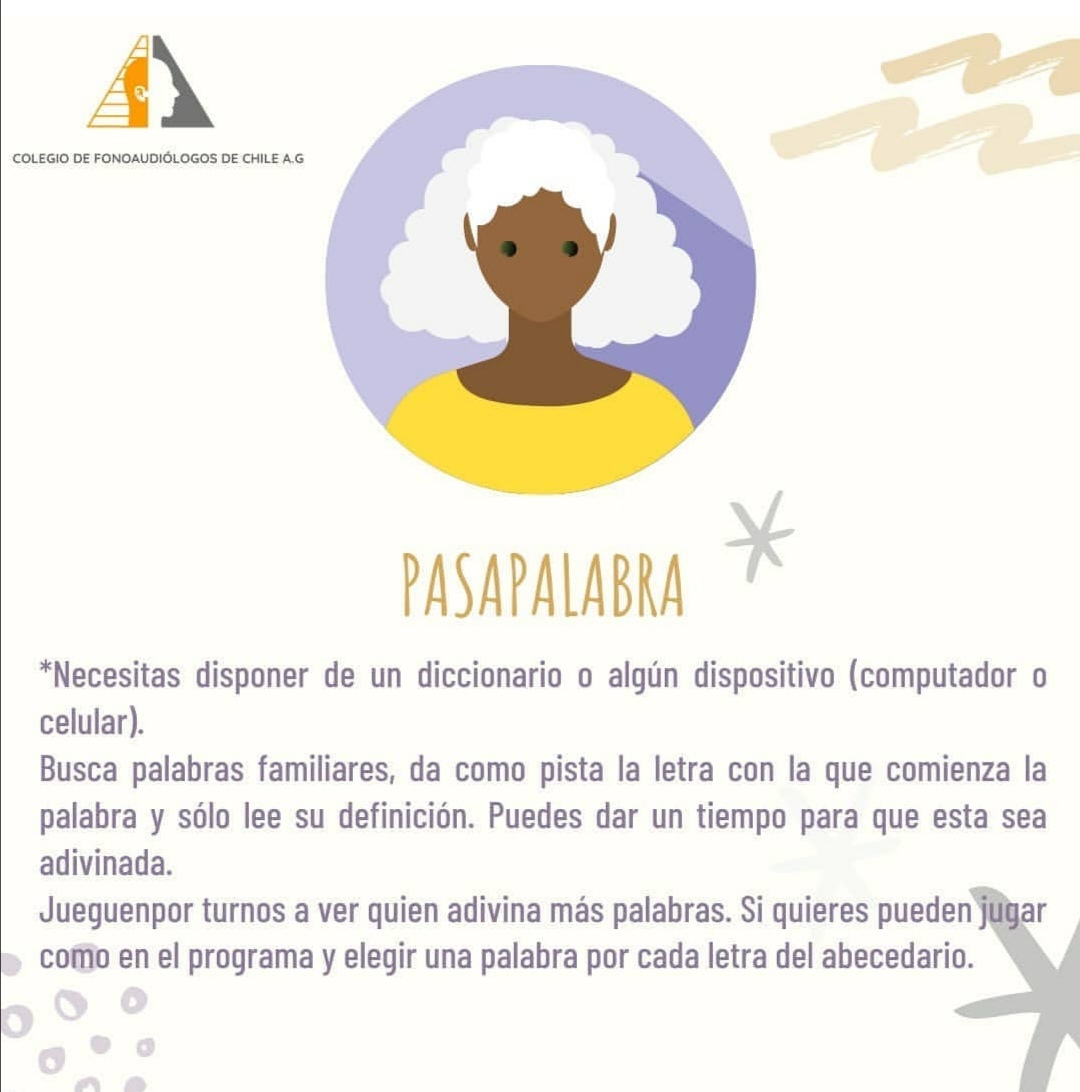 18
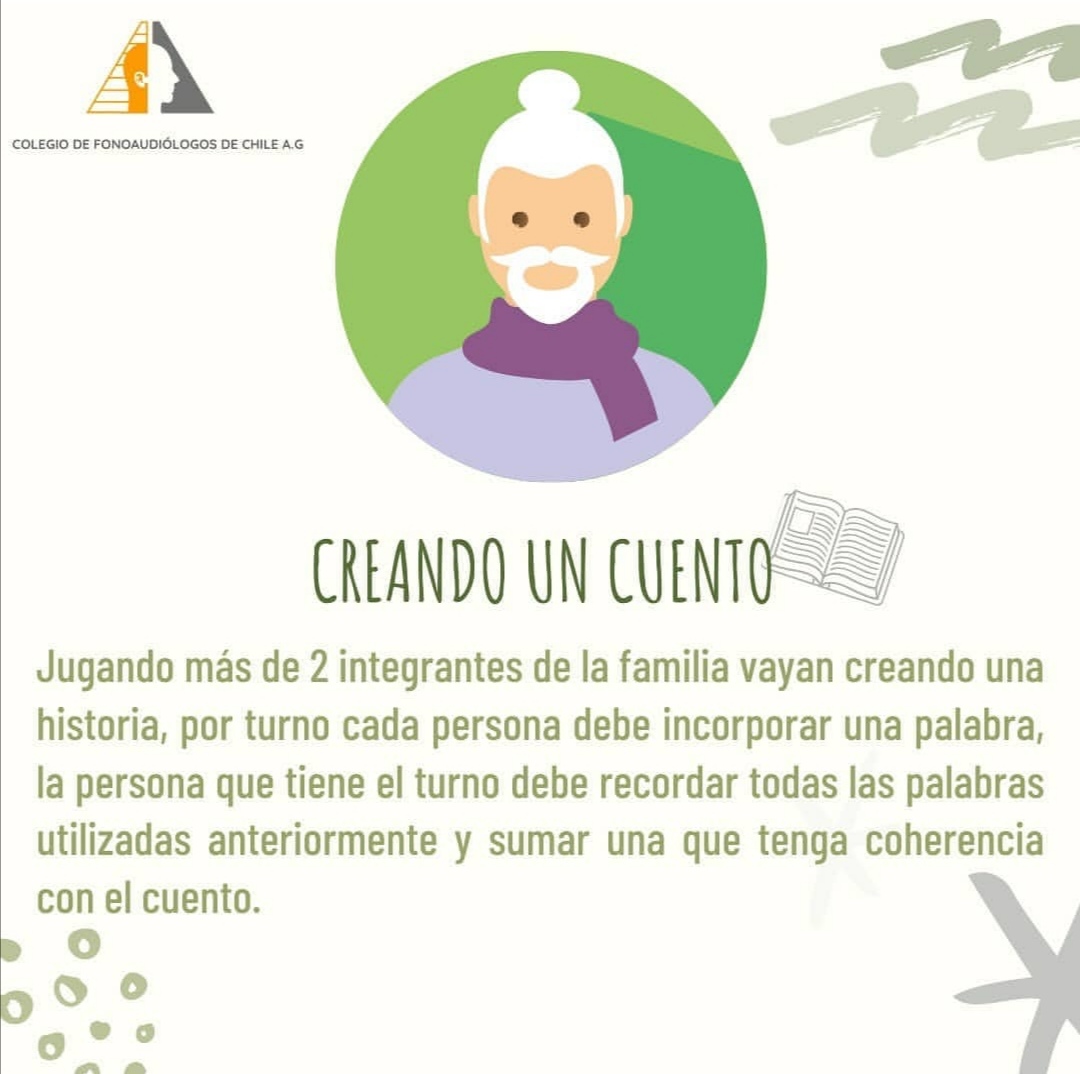 19
¡JUNTOS PODEMOS CUIDARNOS!
¡Cualquier duda o inquietud estaré atenta a mi mail para poder resolverlas!

                           Atte. Tía Pía
Fonoaudióloga

Mail: pia.cerda.pineiro@Gmail.com
20